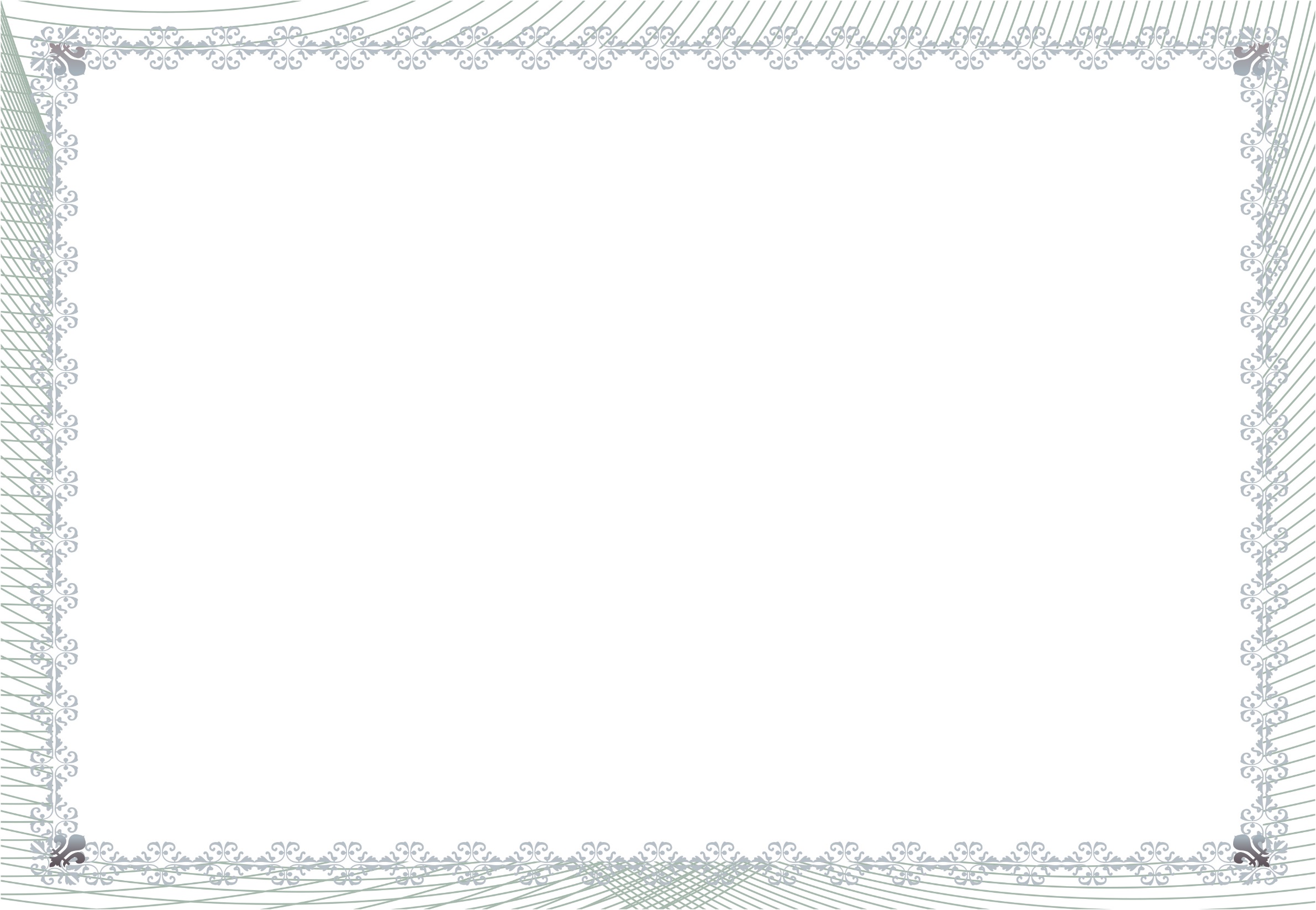 СЕРТИФИКАТ
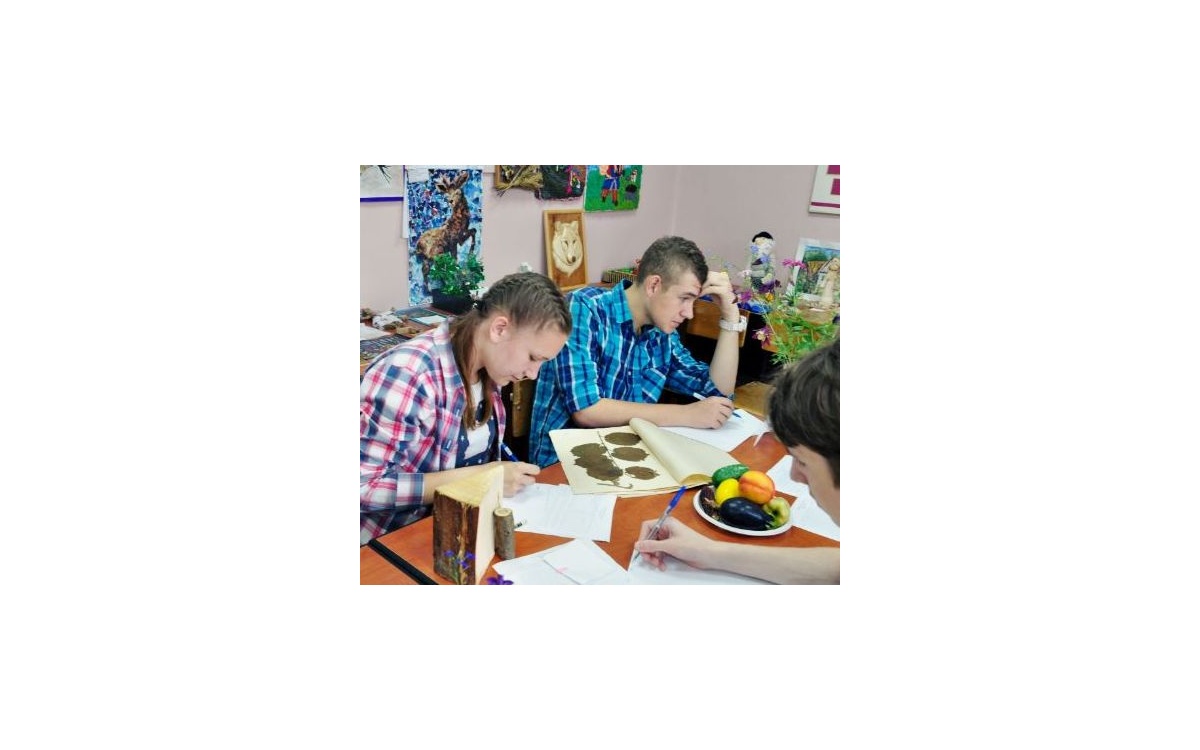 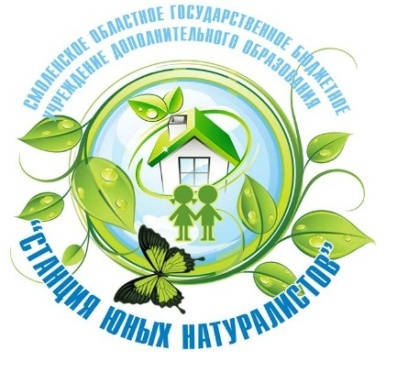 участника регионального этапа
Всероссийского Слета юных экологов
выдан
__________________________________________________

обучающ__ся __ класса
____________________________________________________________________________________________________
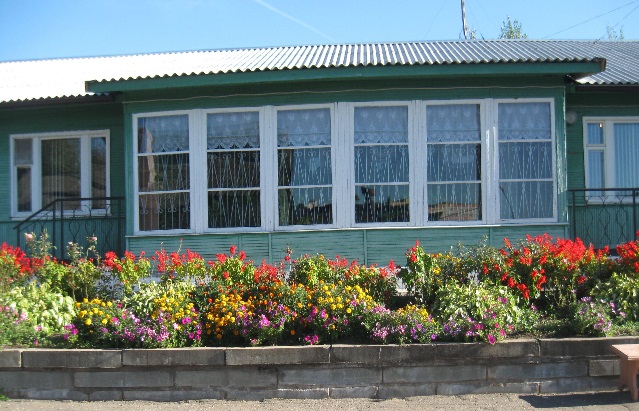 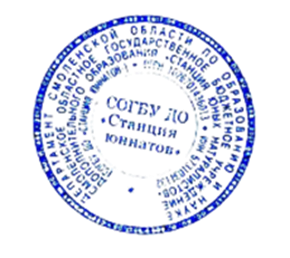 Н.В. Коренькова
Директор
СОГБУ ДО «Станция юннатов»
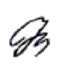